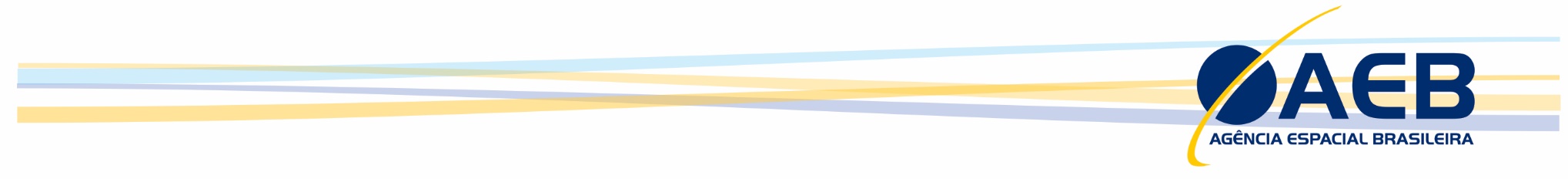 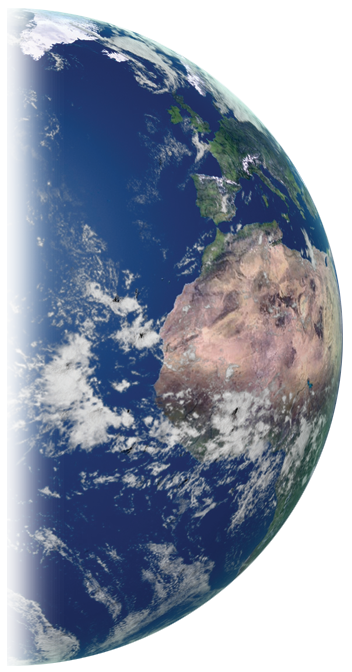 The Globe Program in BrazilMosquito Challenge Community Campaign - MCCC
Jean Robert Batana Pires Ferreira
Brazilian Deputy Globe Country Coordinator
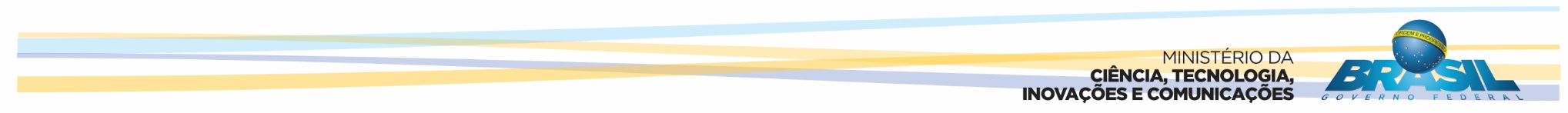 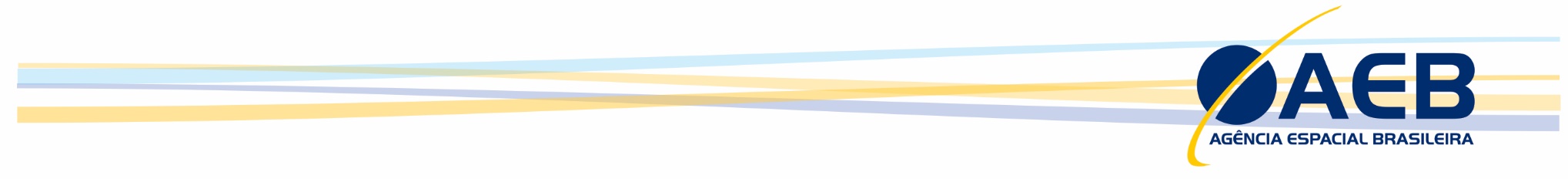 The Globe Program in Brazil
2015 -  Nasa and Brazilian Space Agency (AEB) signed the Agreement for the GLOBE Program
2016 – AEB started the Globe activities in Brazil 
 2016-2017: 
Brasilia
Sao Jose dos Campos
Rio de Janeiro
Littoral area of Parana State.
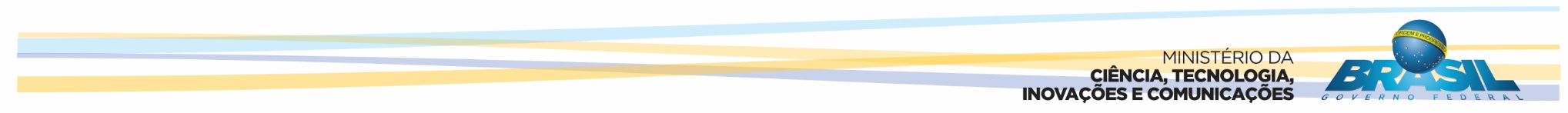 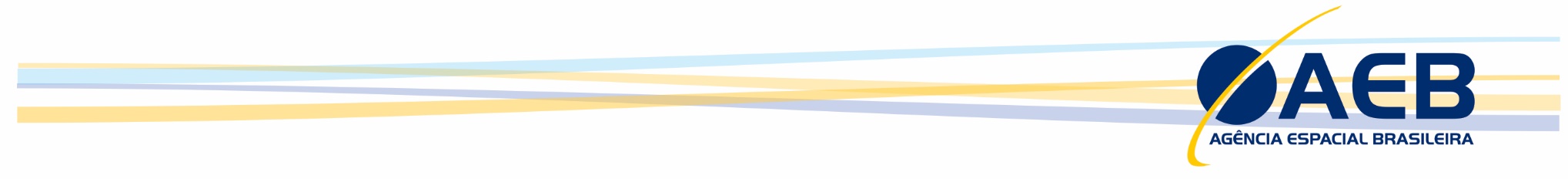 1st Globe-Brazil Workshop
Brasilia: 27 – 29 of June 2016
Atmosphere and Hydrosphere Protocols.
37 Participants: Public school teachers and AEB staff.
Master Trainers: Marta Kingland and Claudia Caro
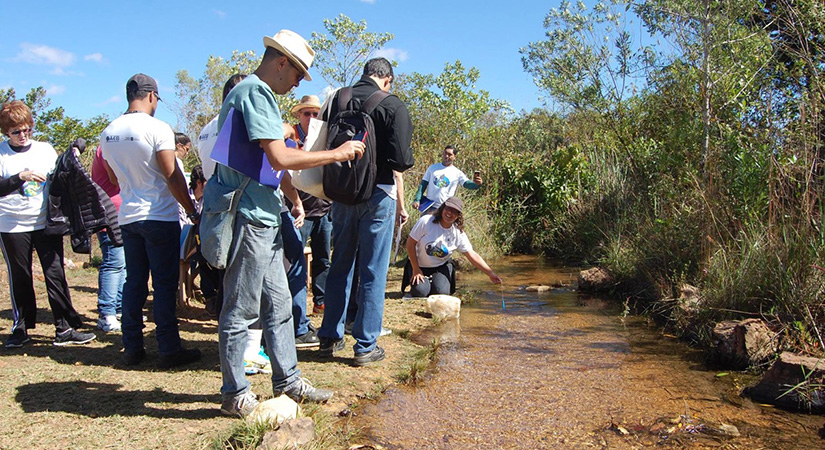 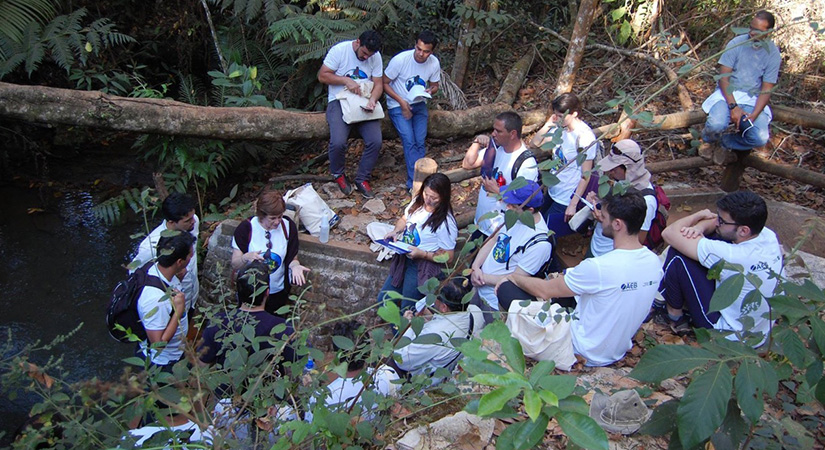 Field activities in Brasilia National Park
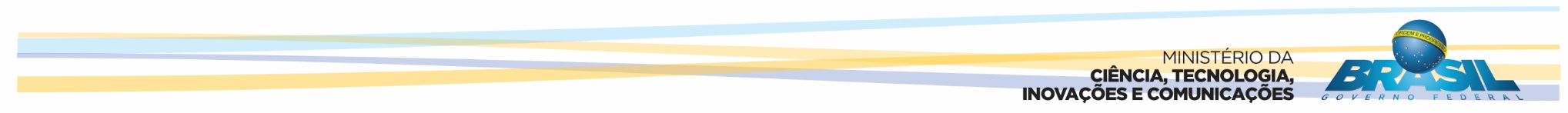 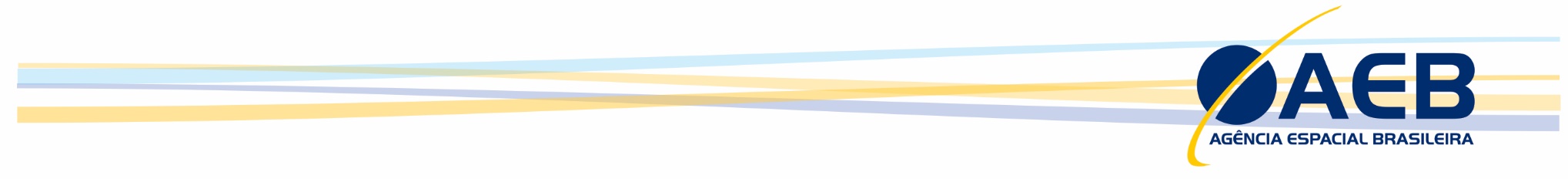 2nd Globe-Brazil Workshop
Brasília: 7 – 8 of November 2016
Atmosphere and Hydrosphere Protocols.
31 Participants: public and private school teachers and AEB staff.
Master Trainers: Marta Kingland and Claudia Caro
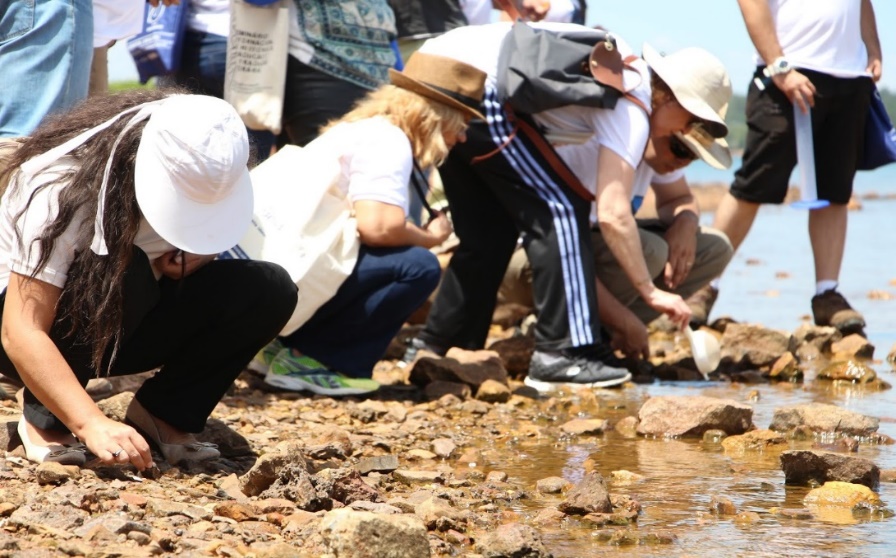 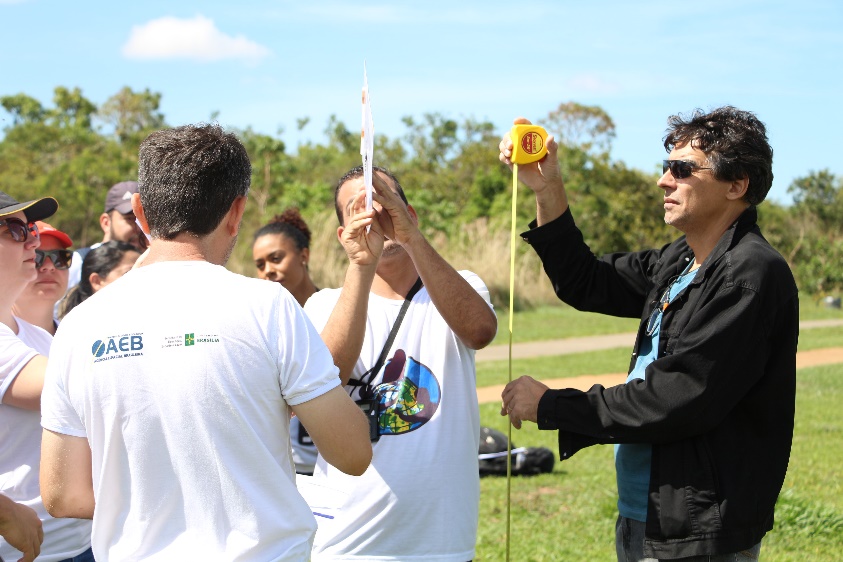 Field activities in Dom Bosco Park
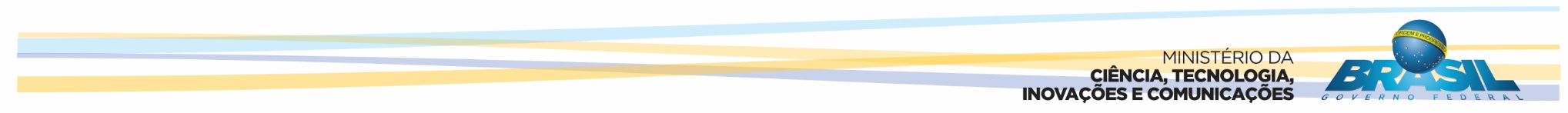 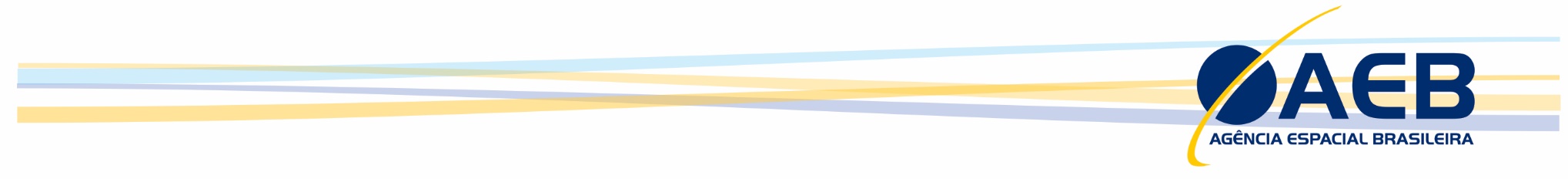 Celebration of Earth Day 
22 – 29 of Abril 2017
The Brasilia Globe Schools made a special week to celebrate the Earth Day and the 22nd Globe Anniversary
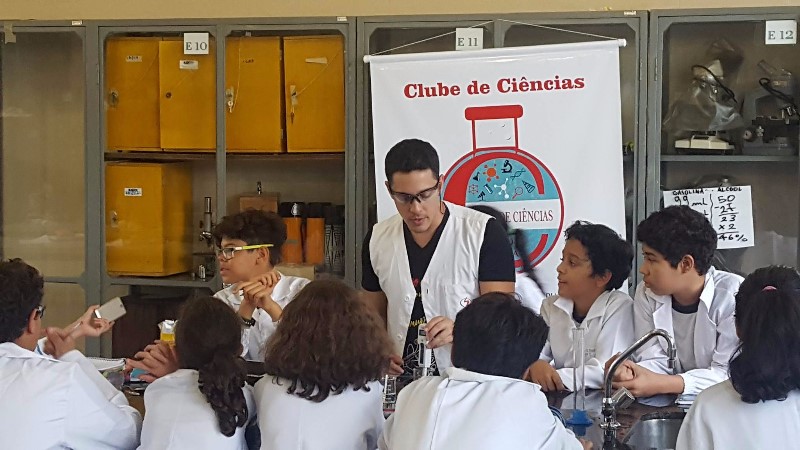 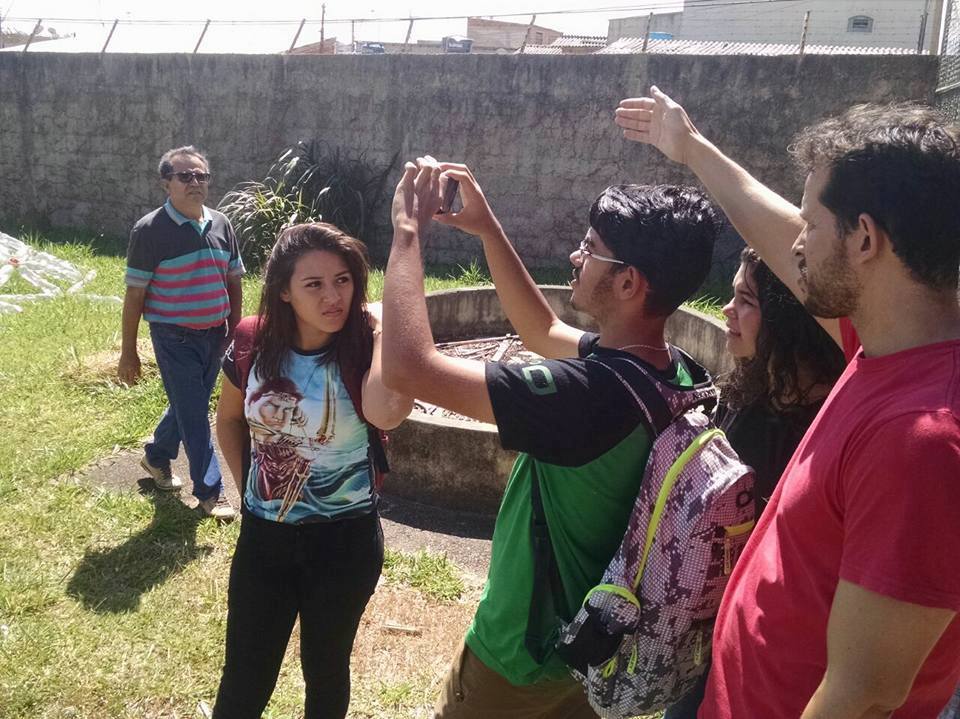 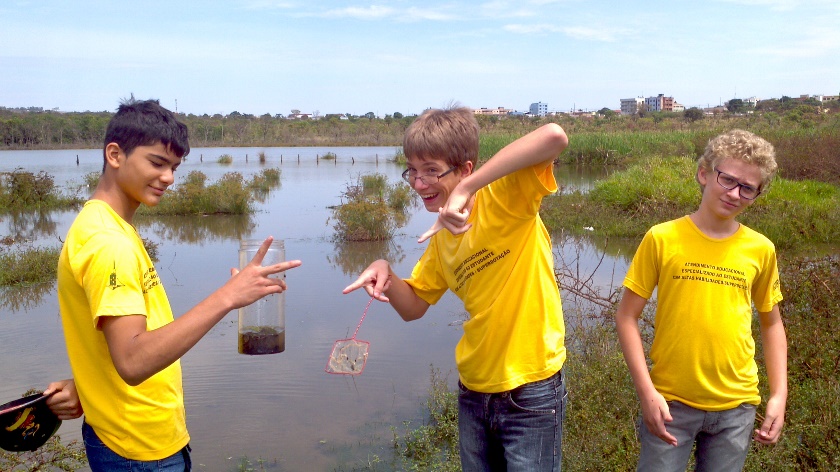 Students of CEMA, DF.
Students of CEM 111 do Recanto das Ema, DF.
Students of CEF 8 de Sobradinho, DF
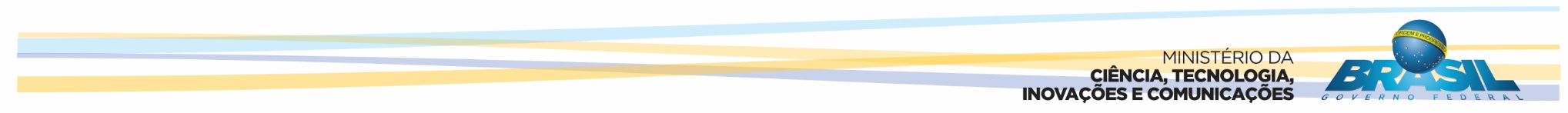 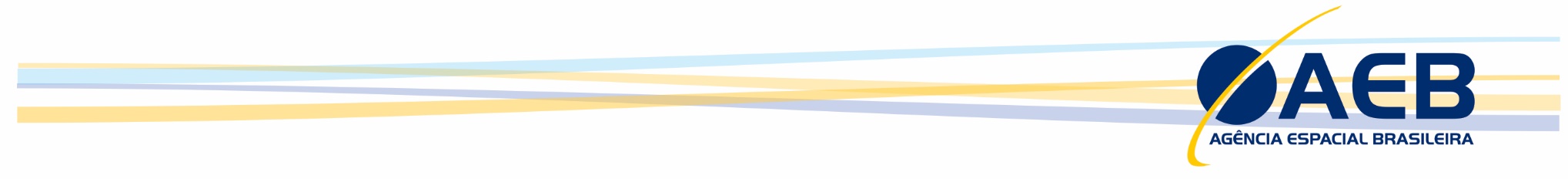 Weather Station 
May 2017
12 schools received weather stations that measure current temperature,  air humidity, barometric pressure.
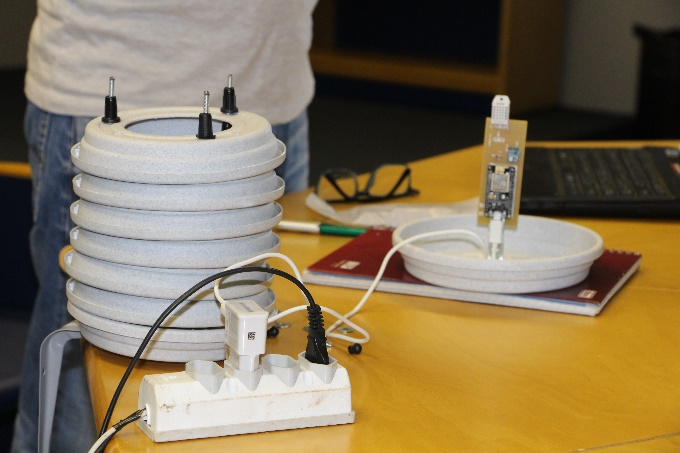 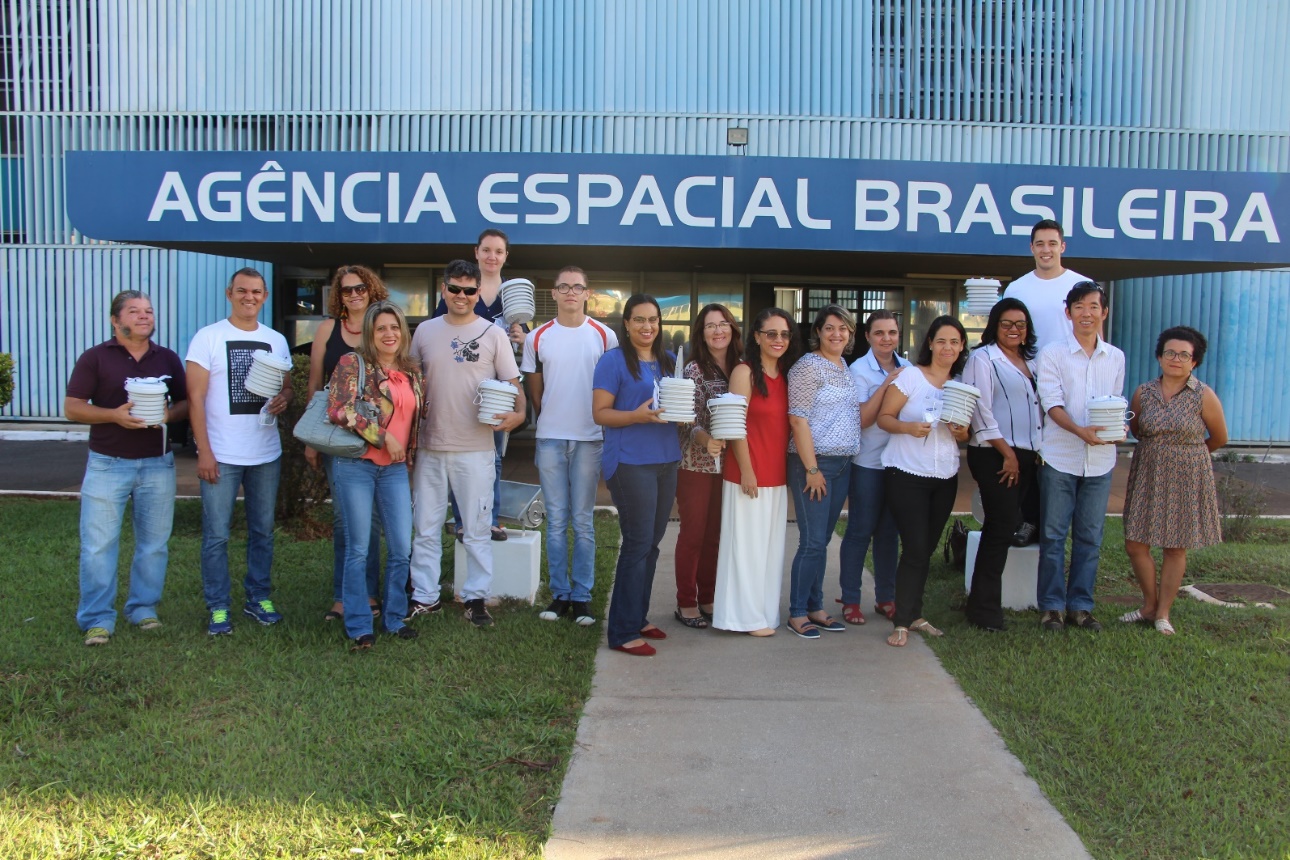 AWS designed by Technical School of Brasilia
Teachers in Brasilia receiving Weather Stations
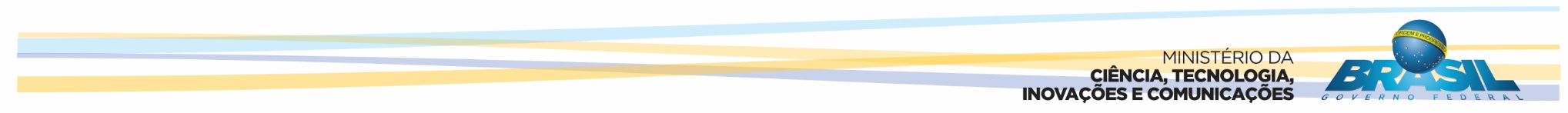 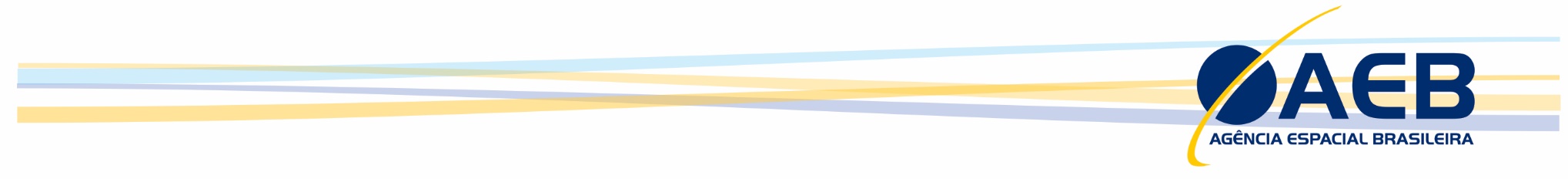 Mosquito Challenge Community Campaign (IGES – USAID)
June to November 2017
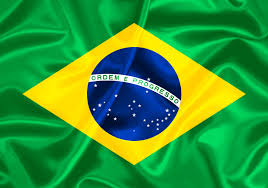 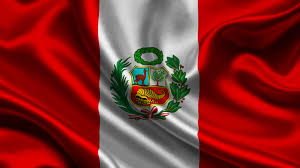 3 Brazilian cities and 3 Peruvian cities
Sao Jose dos Campos/SP
Rio de Janeiro/RJ
Matinhos/PR
25 schools in each city
83 Brazilian profissionals
About 3500 students
Mosquito Habitat Mapper App
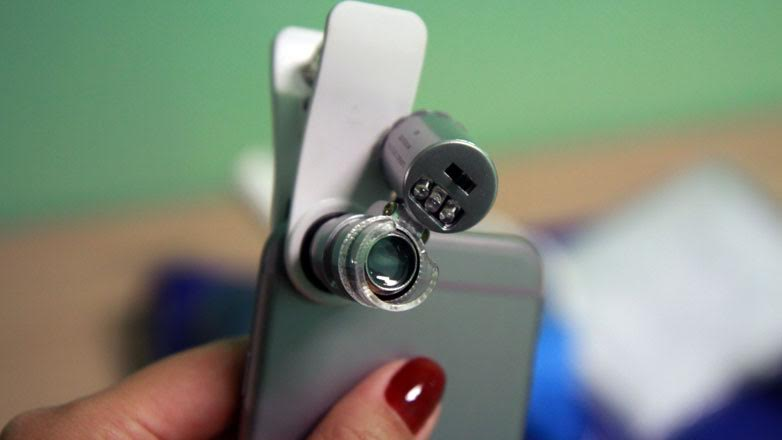 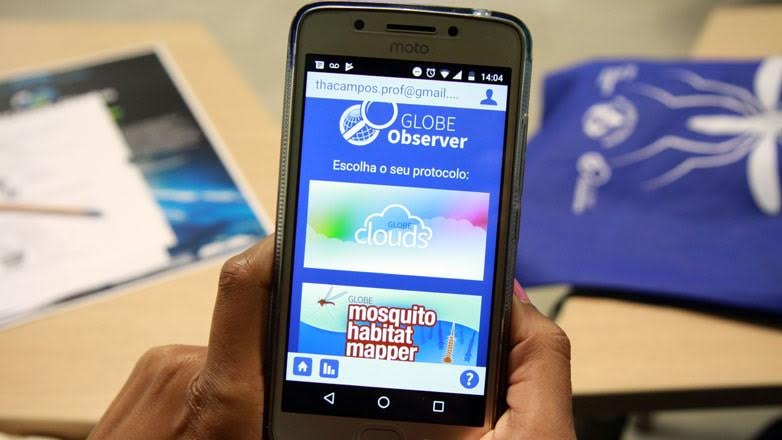 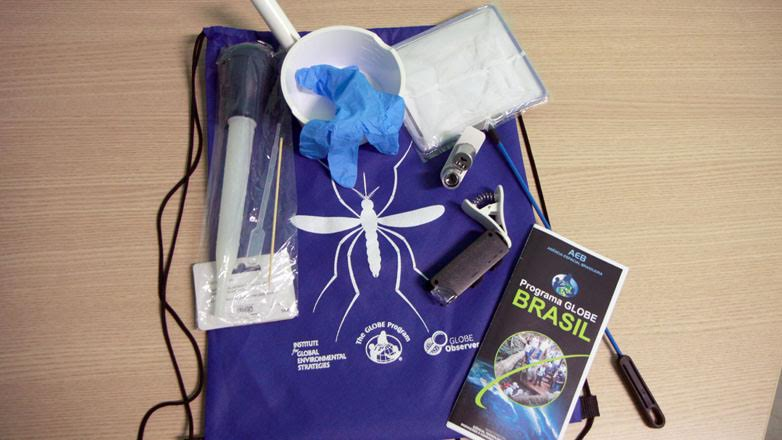 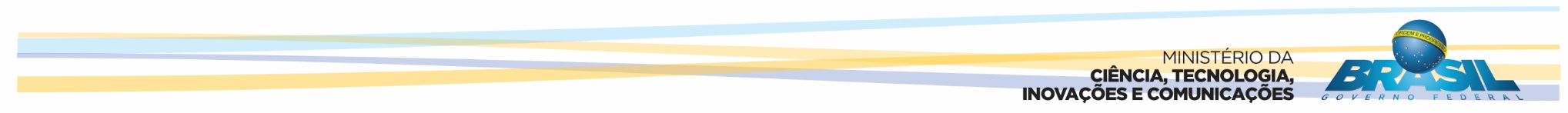 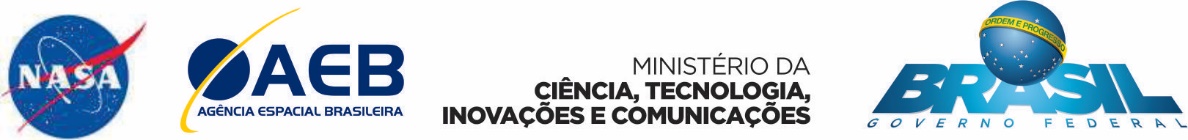 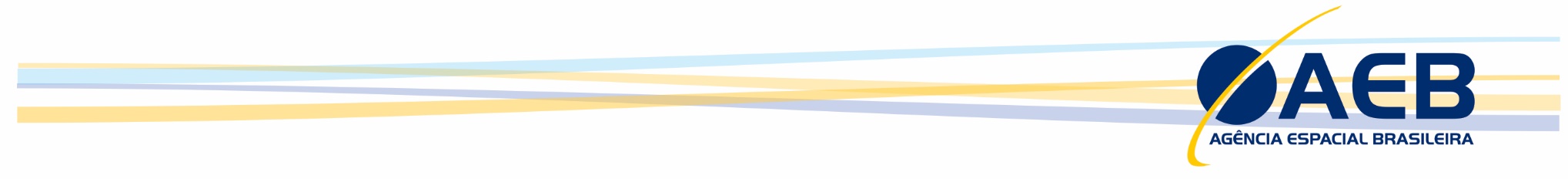 Mosquito Challenge Community Campaign
São José dos Campos/SP: 29 – 30 of May 2017
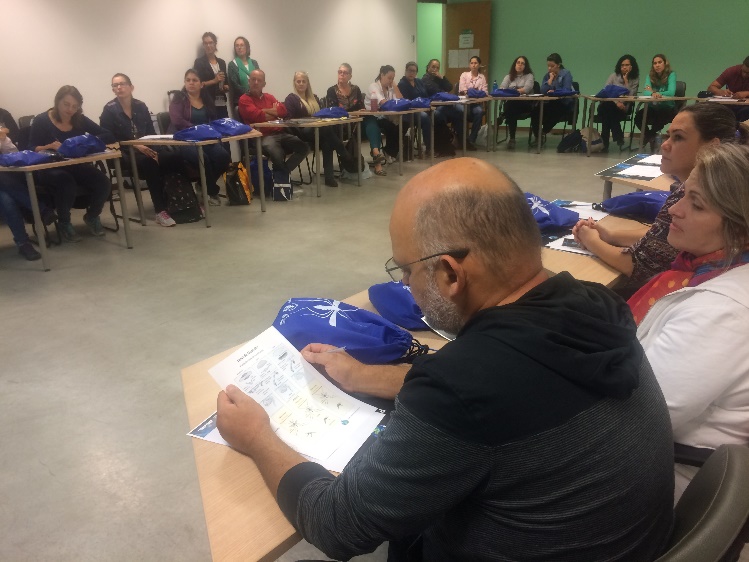 Atmosphere and Mosquito Larvae Protocols.
Master Trainers: Russane Low and Renee Codsi
Trainers: Aline Veloso and Ines Mauad
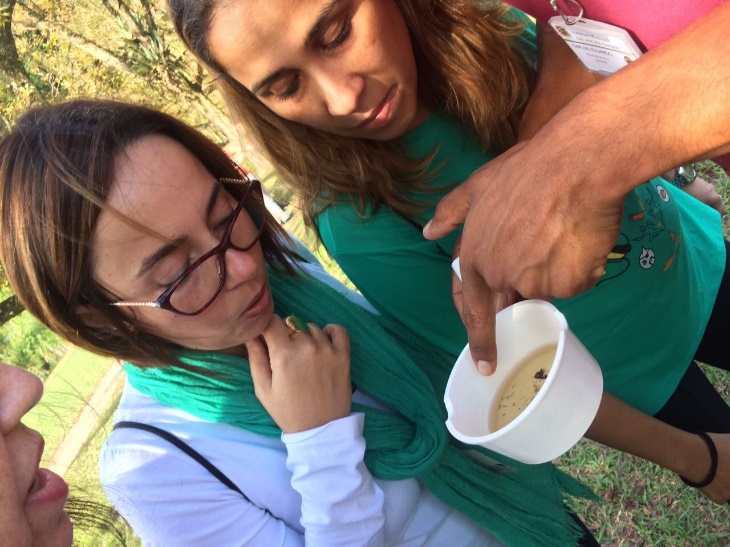 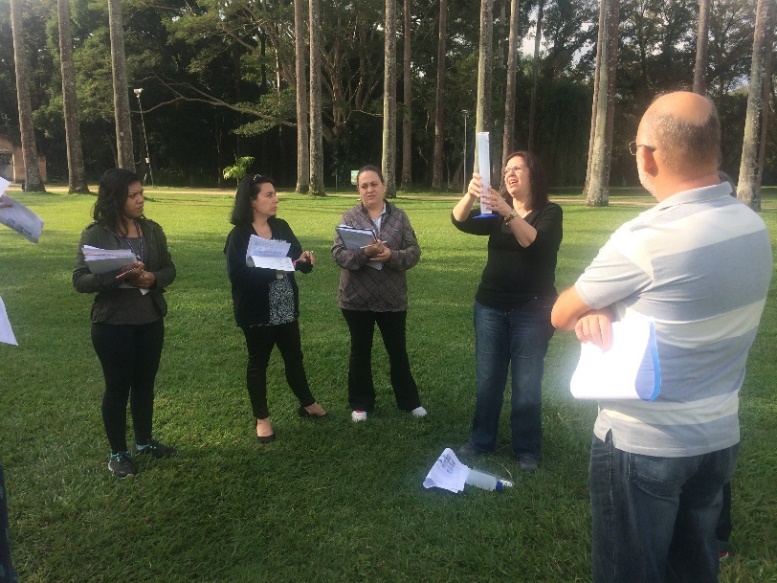 3rd Globe-Brazil Workshop – São Jose dos Campos
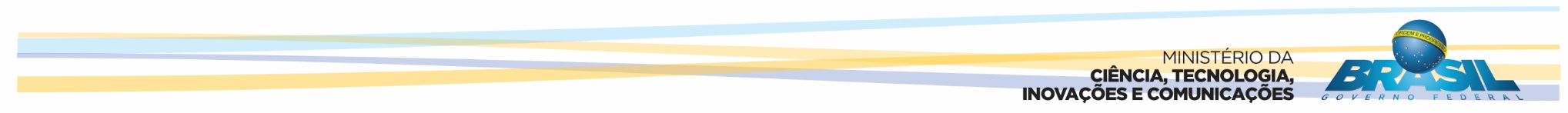 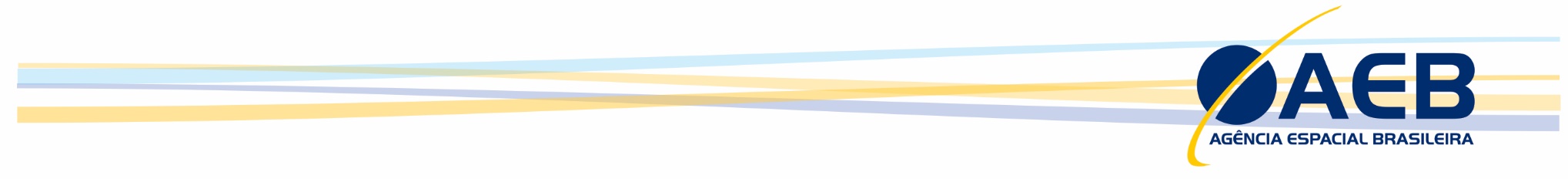 Mosquito Challenge Community Campaign
São José dos Campos/SP: 29 – 30 of May 2017
27 Teachers
03 Representatives of Education Department
02 Reps of Health Department
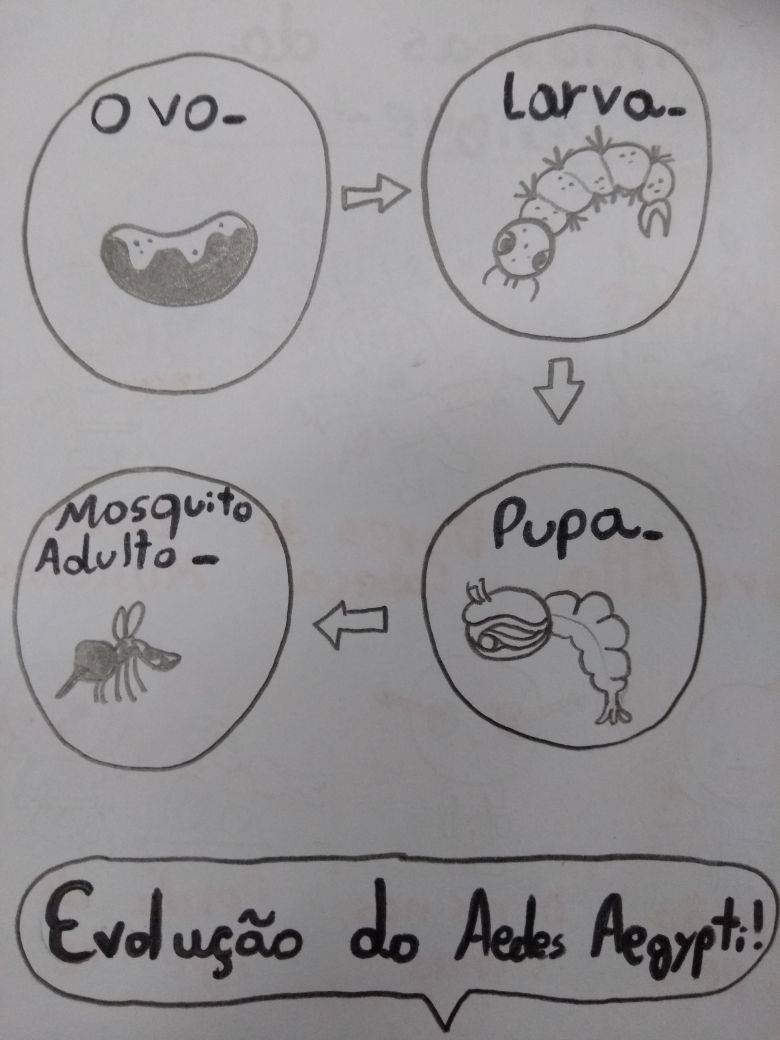 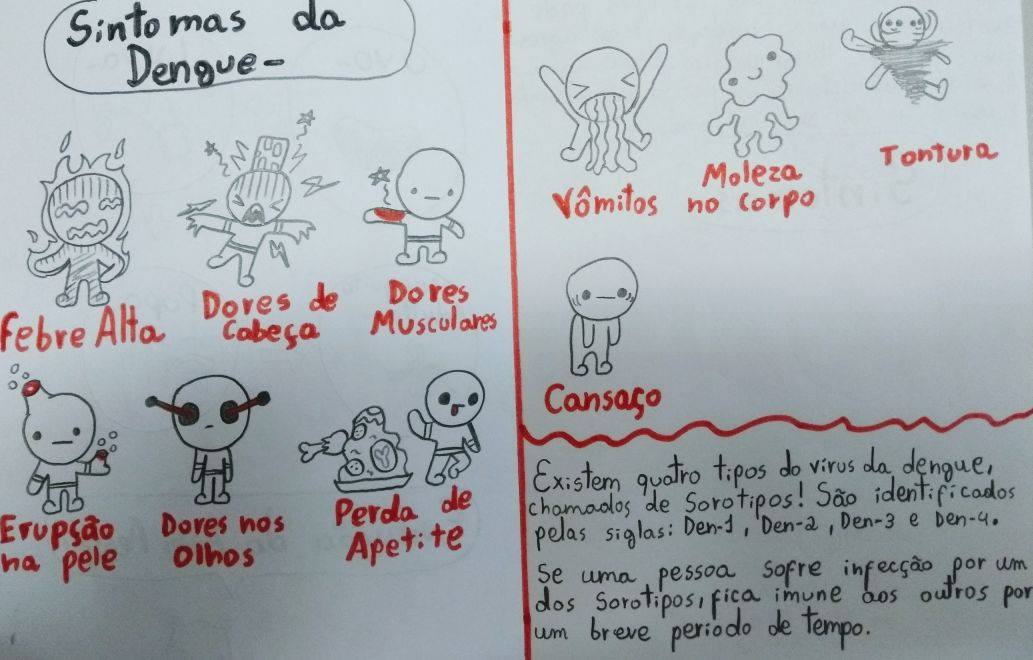 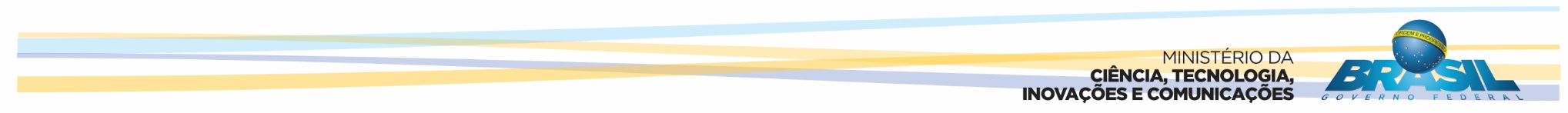 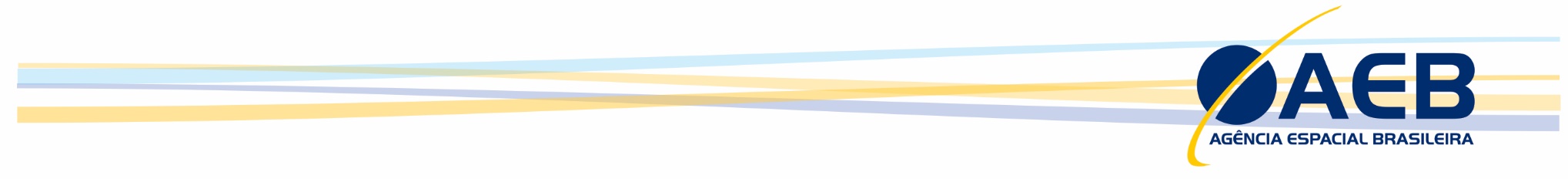 Mosquito Challenge Community Campaign
Rio de Janeiro/RJ: 1 – 2 of June 2017
Atmosphere and Mosquito Larvae Protocols.
Master Trainers: Russane Low and Renee Codsi
Trainers: Aline Veloso and Ines Mauad
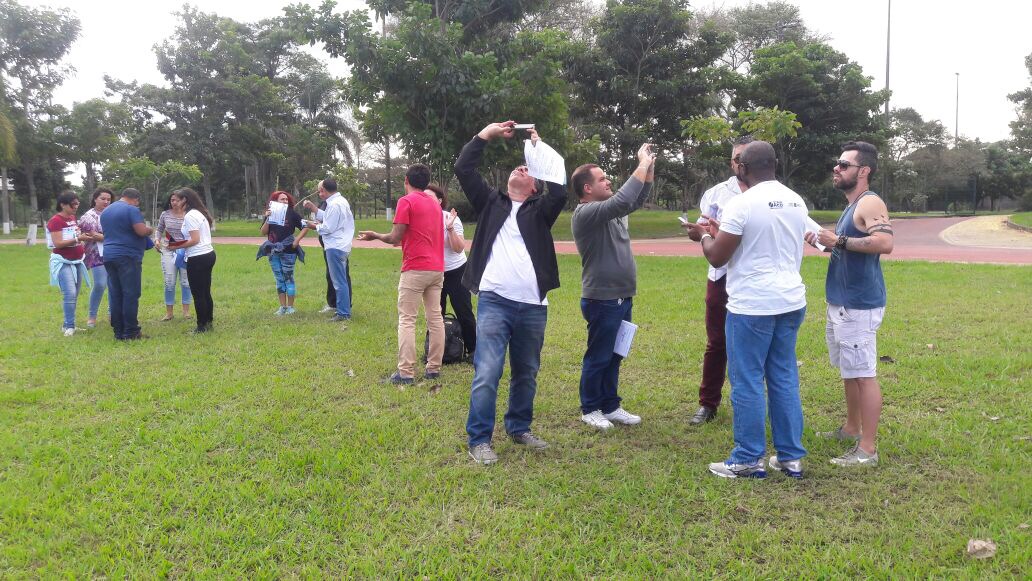 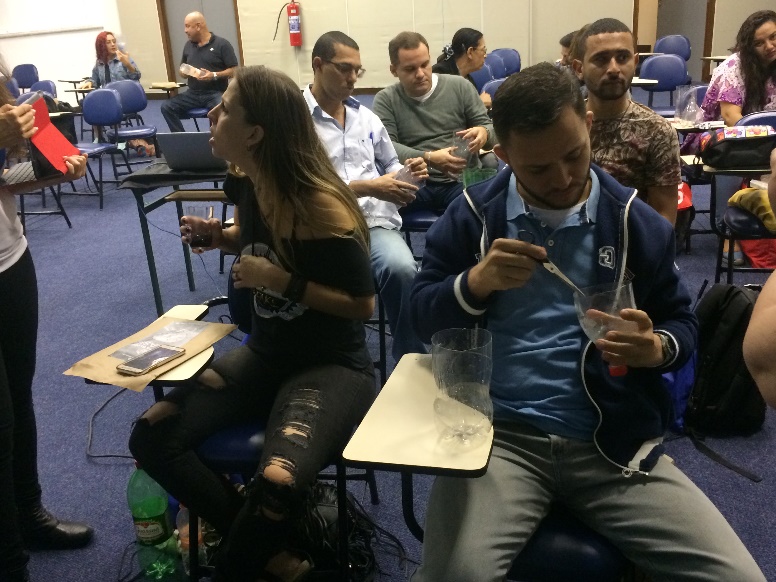 Vídeo: Pulpa
4rd Globe-Brazil Workshop – Rio de Janeiro
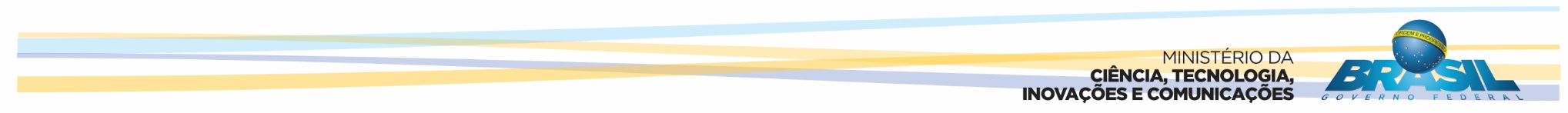 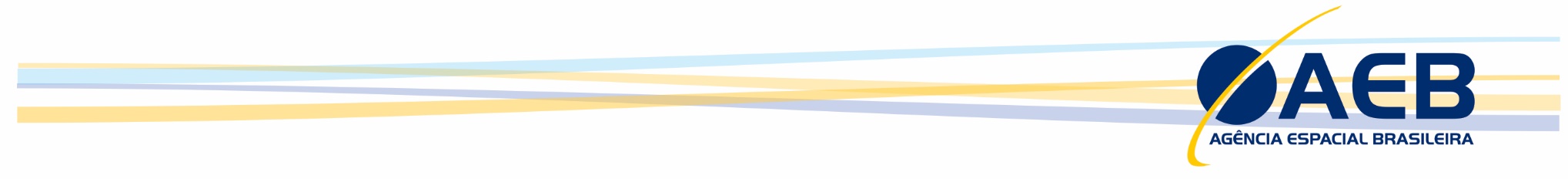 Mosquito Challenge Community Campaign
Rio de Janeiro/RJ: 1 – 2 of June 2017
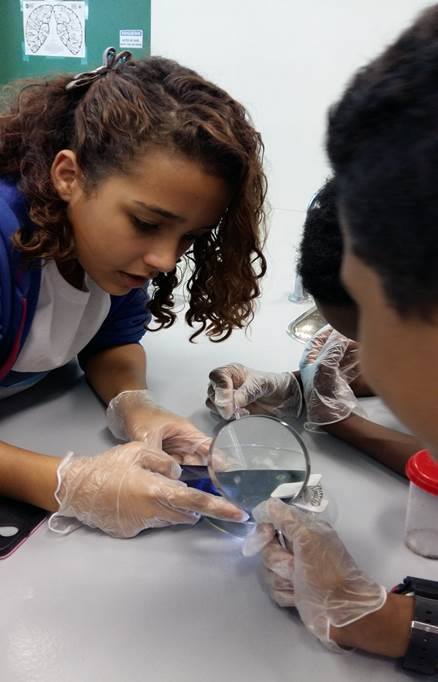 24 Teachers.
03 Representatives of Education department
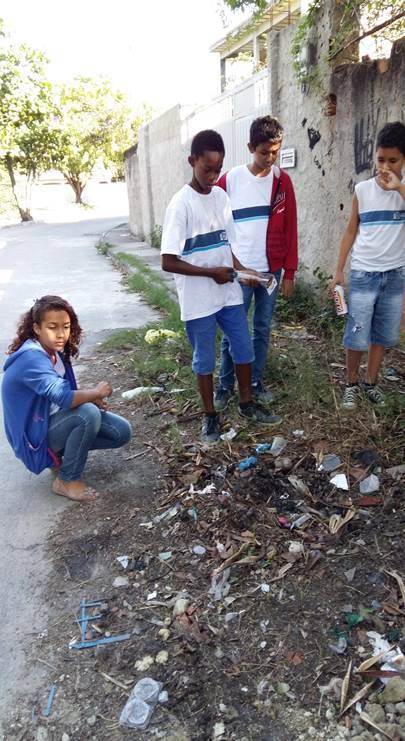 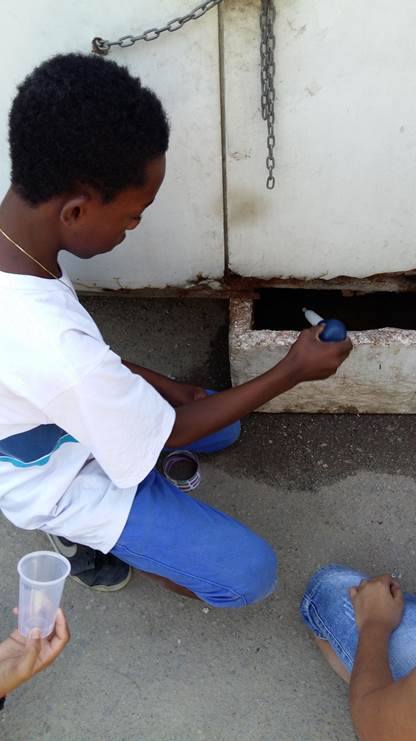 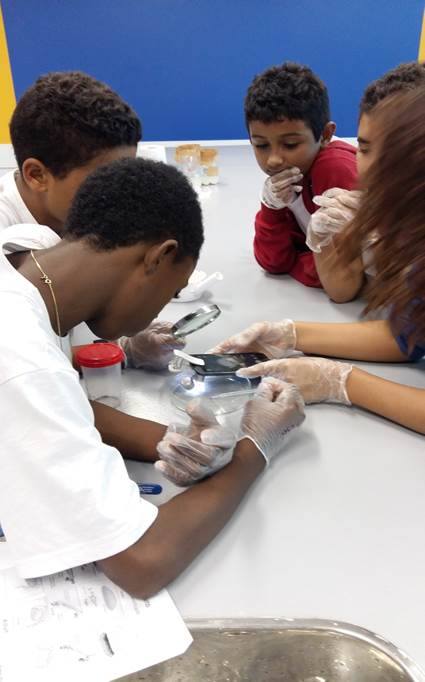 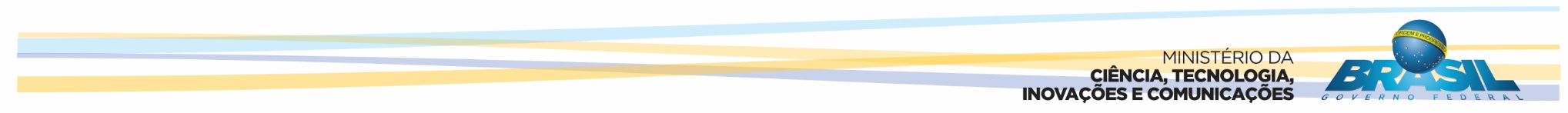 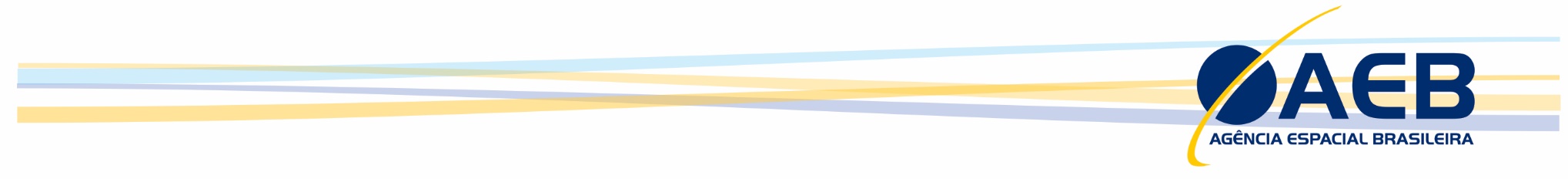 Mosquito Challenge Community Campaign
Matinhos/PR: 5 – 6 of June 2017
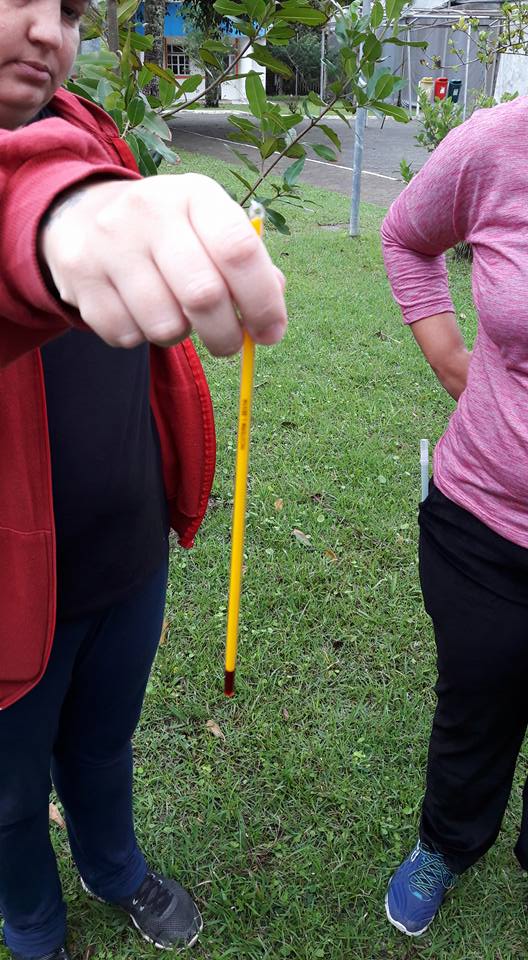 Atmosphere and Mosquito Larvae Protocols.
Master Trainers: Russane Low and Renee Codsi
Trainers: Aline Veloso and Ines Mauad
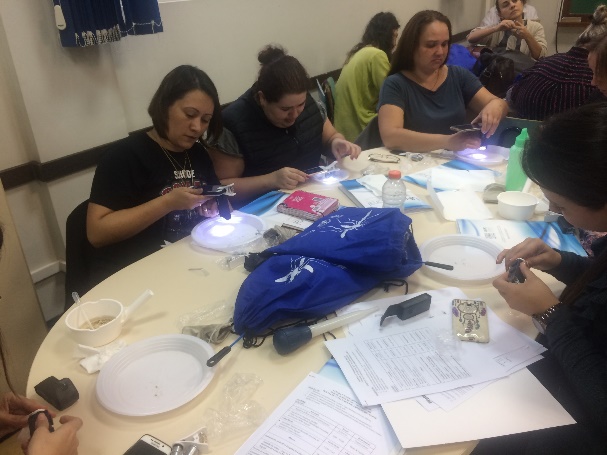 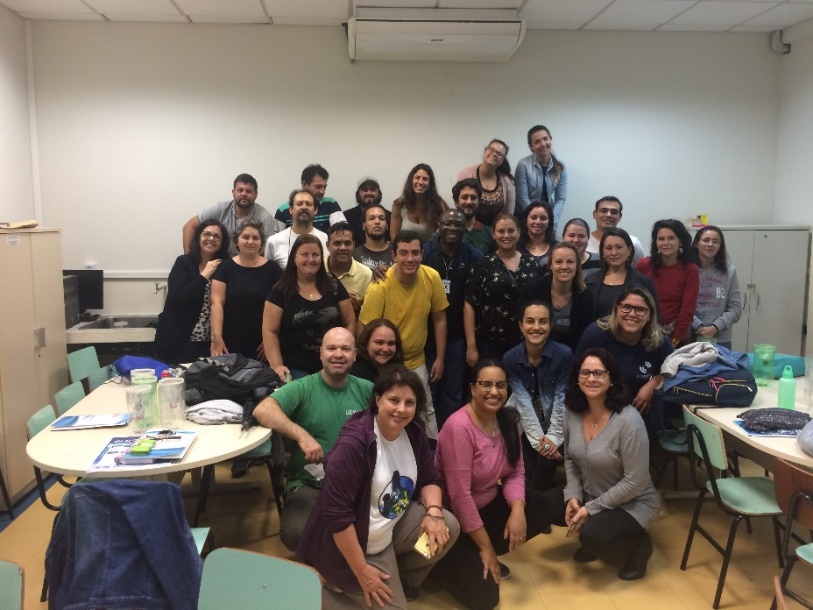 5th Globe-Brazil Workshop – Matinhos
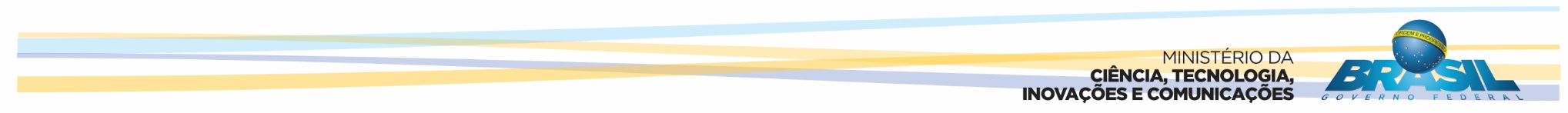 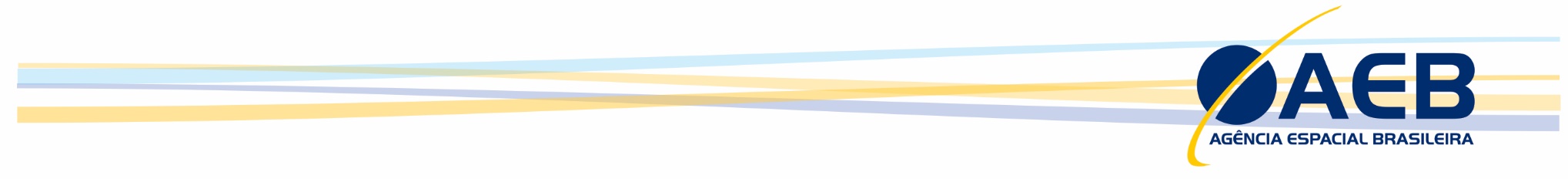 Mosquito Challenge Community Campaign
Matinhos/PR: 5 – 6 of June 2017
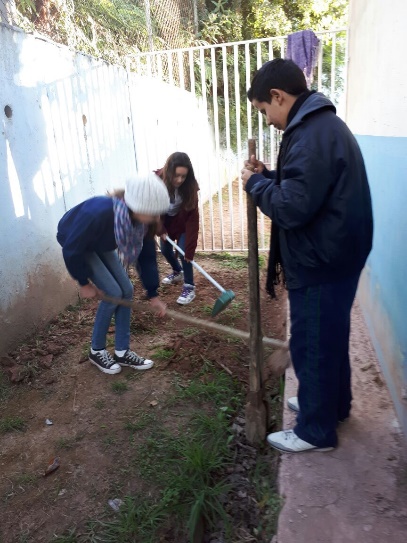 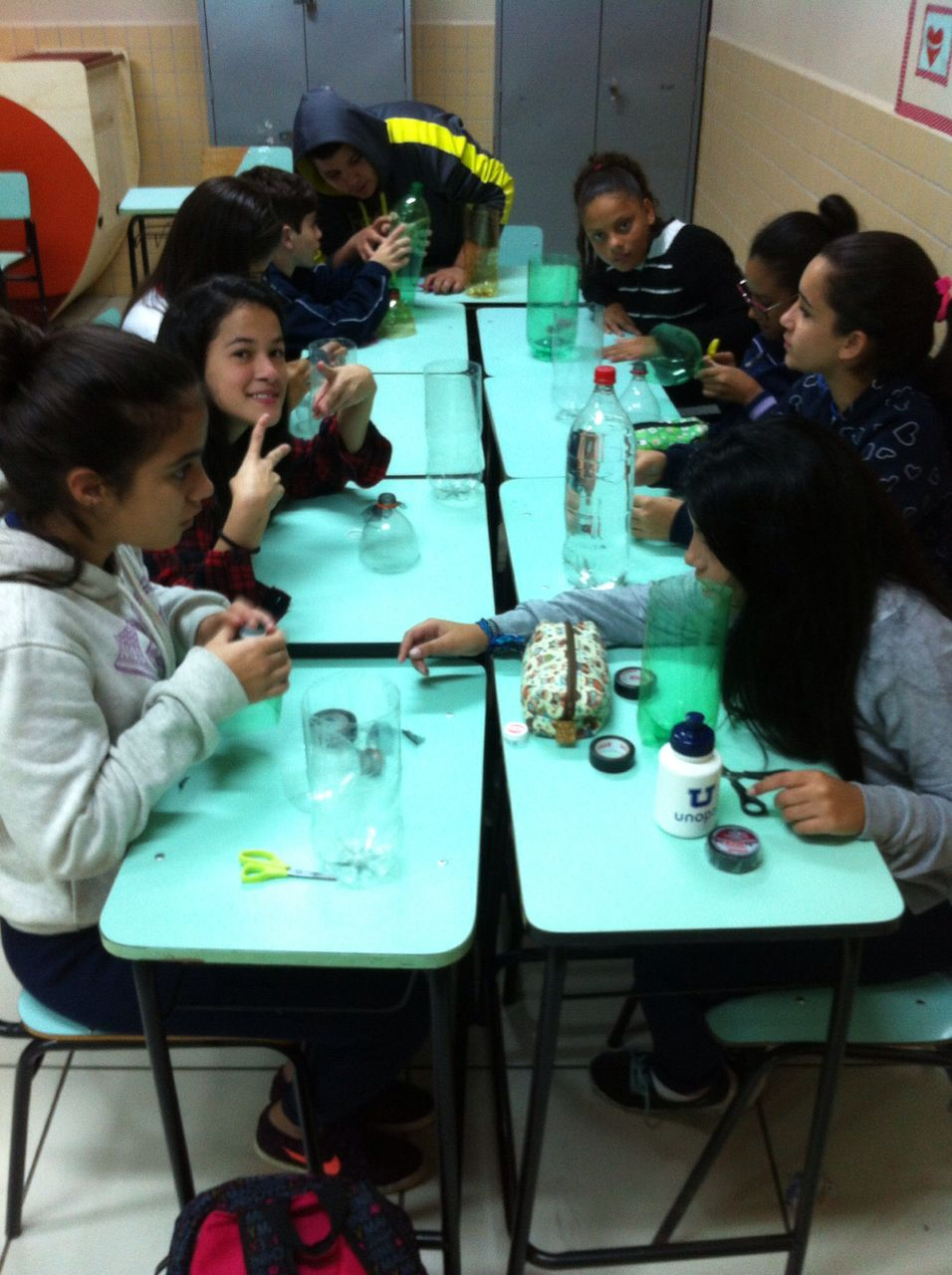 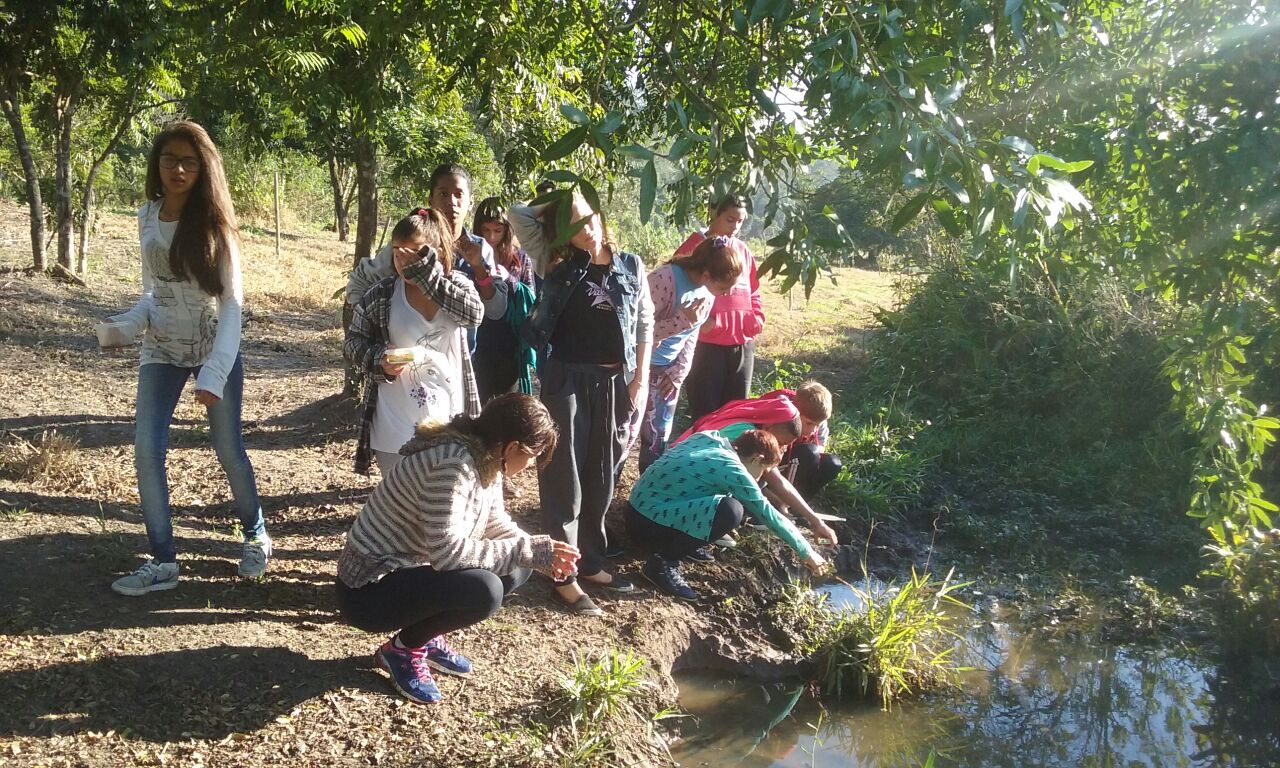 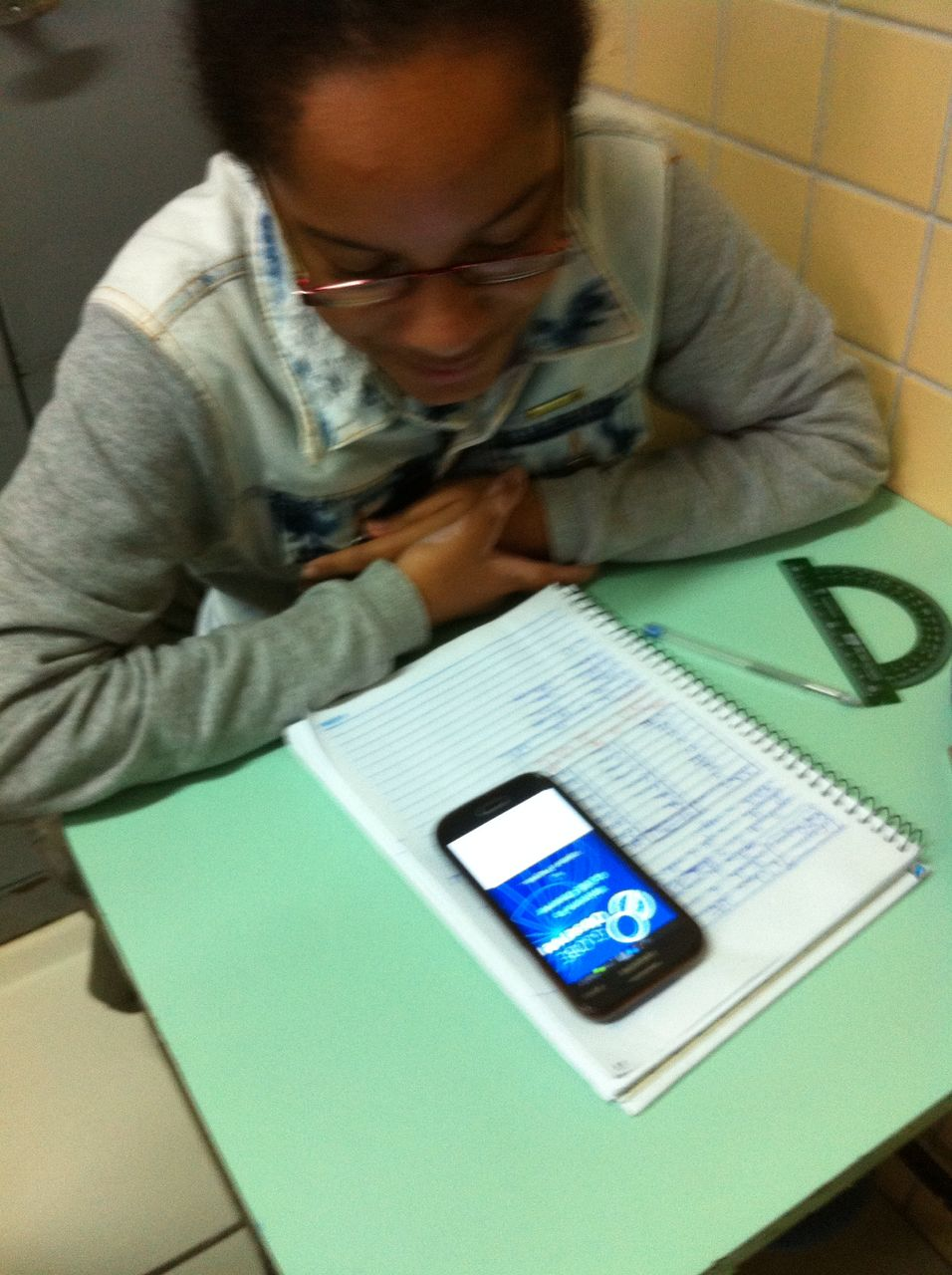 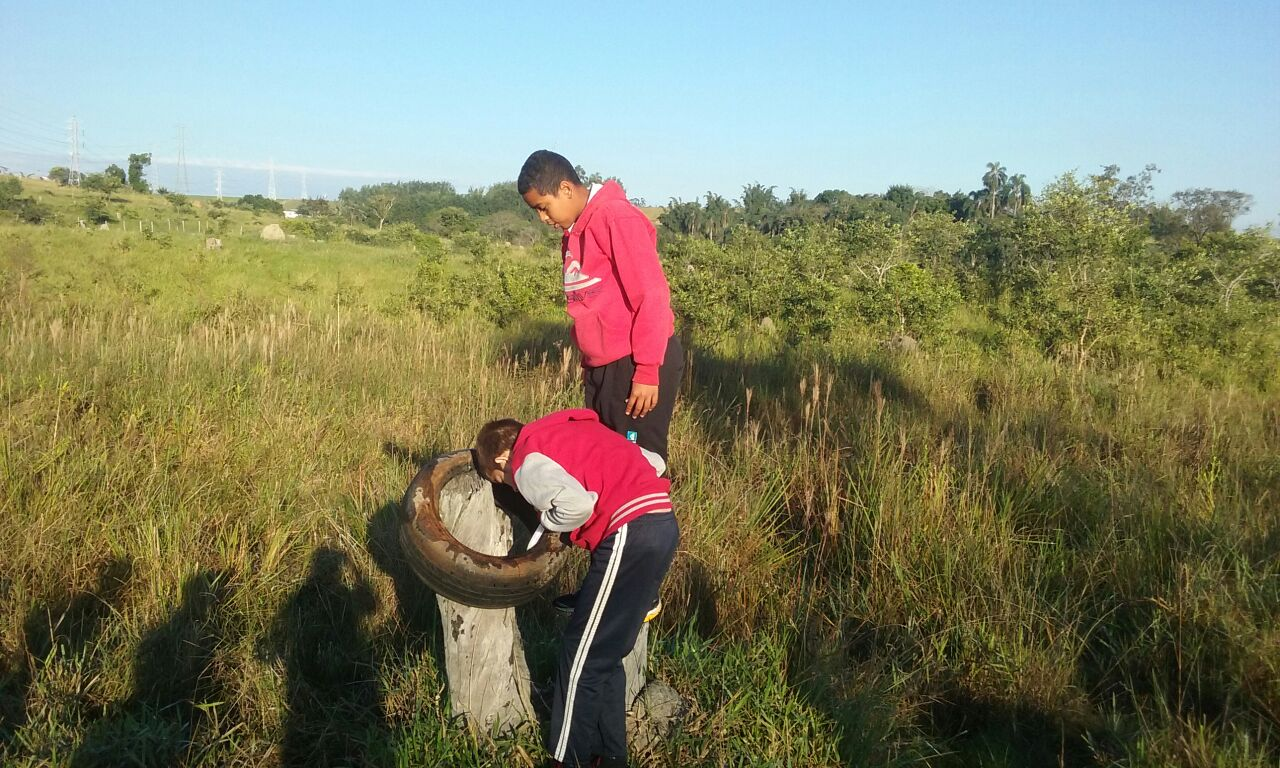 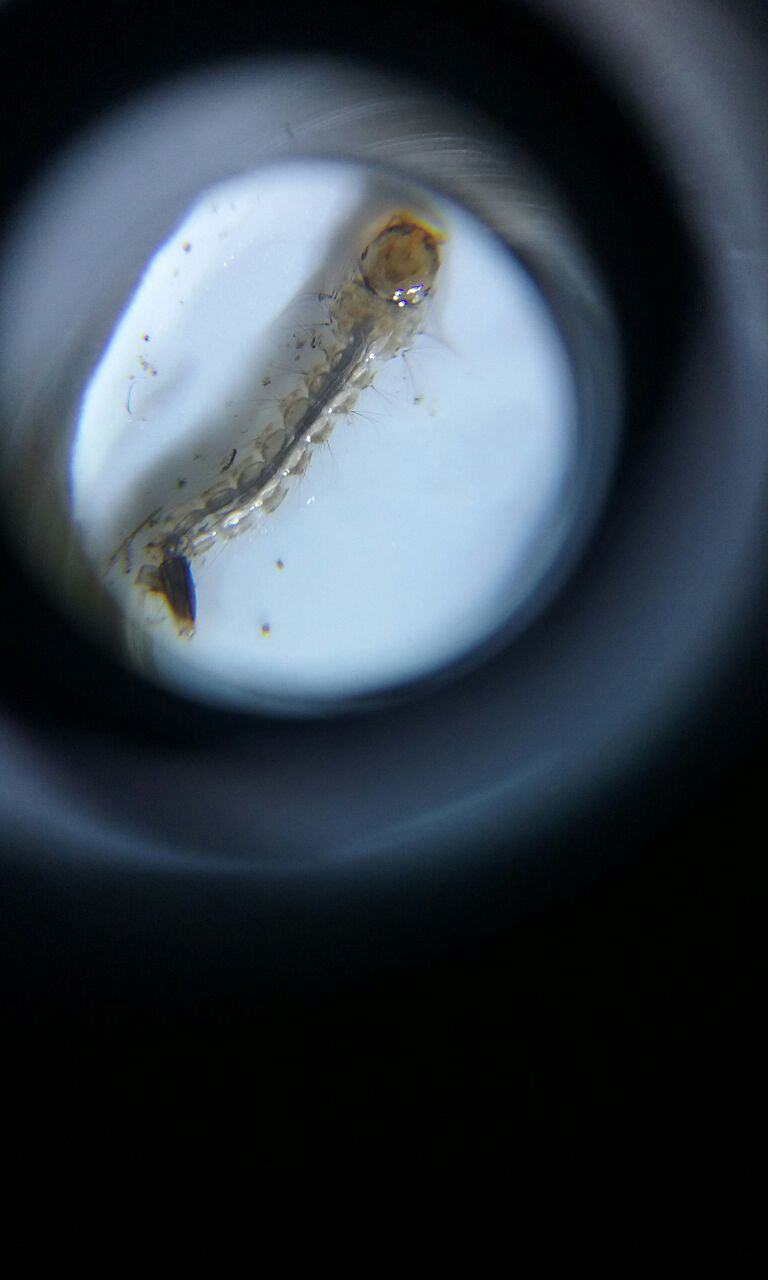 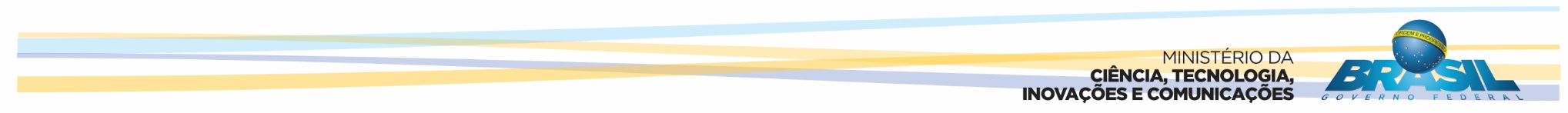 Students activities for the MCCC
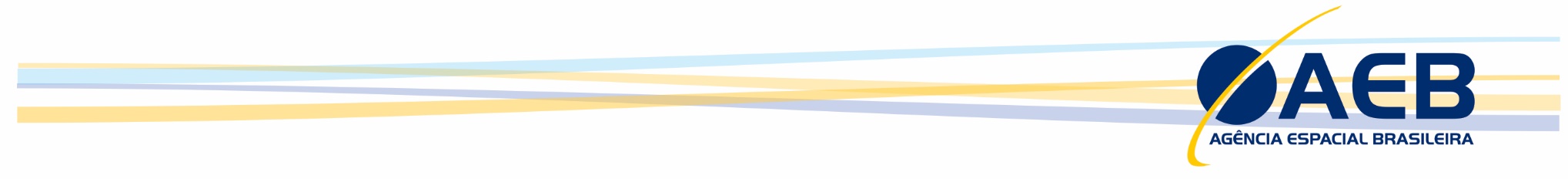 THANK YOU!
OBRIGADO!
MERCI!
DANKE!
.
.
.
Videos: Students from Sao Jose dos Campos composing music for the MCCC
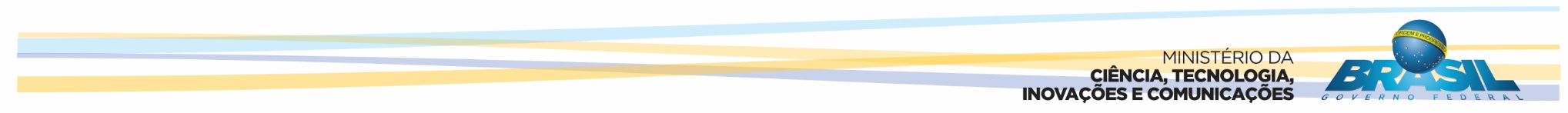